A  GLIMPSE   INTOHOMOEOPATHY
Dr. C.K. Mohan, M.D. (Hom)
Professor & Chairman
Department of Paediatrics
Homoeopathy is 
 a specialised method of drug therapy 
 of curing natural diseases 
 by administration of drugs 
 which  have been experimentally proved    
 to possess the power of producing 
 similar  artificial symptoms 
 on healthy human beings.
Basic Principles of Homoeopathy
Law of SimilarsLaw of Single medicineLaw of Minimum Dose   Law of Drug DynamisationLaw of IndividualizationLaw of Vital force
Medicines are prepared 
from natural resources
Vegetables 

Animals

Metals & Minerals 

Nosodes

Sarcodes 

Imponderabilia
A German Physician 1755 – 1843
Scope of Homoeopathy
Homoeopathy   has   proved   itself   to be of great   scope  in   treating  all   diseases,  both   acute   and chronic.

It is also capable of effectively and  efficaciously preventing and curing communicable and infectious diseases.
   
It can also successfully manage gynaecological and obstetrical cases.
 
It is also successful in the management of paediatric and geriatric ailments.
Scope of Homoeopathy (contd…..)
Almost all   kinds of behavioural disorders, neurological problems, metabolic diseases are also   within   its   effective curability. 

Many surgical  conditions relating to peptic ulcer, tonsillitis, goitre, kidney, urinary bladder, gall bladder, pancreas etc.  can  be   safely   dealt   with through homoeopathic medicine.
 
Tendencies leading to surgical   intervention   can be well avoided if early diagnosis is made and prompt  homoeopathic treatment is done.
Scope of Homoeopathy (contd…..)
Its role in primary   health care is  also  highly   rewarding, especially in a developing country like India.  
Homoeopathy has a ready and effective answer to the menace of addiction to drugs, tobacco and alcohol and is highly efficacious in ridding the addicts of their craving for these noxious substances. 
Efficacious in controlling and containing epidemics.
Present Status of Homoeopathy
Homoeopathy is currently prevailing in practice  over eighty countries in the world. 
The practice of homoeopathy is widespread in Europe, the United Kingdom, India, Pakistan, Sri Lanka, Malaysia, South Africa, Nigeria, Russian, South and North America, New Zealand and the South Pacific.
Homoeopathy has been integrated in to the National Health Care Systems of many countries including India, Mexico, Pakistan, Sri Lanka and United Kingdom.
The forward march of homoeopathy is steady and impressive. The World Health Organisation states that homoeopathy is the second most used medical system internationally. 
Homoeopathy began in India by a group of missionaries who started practicing it in Kolkata. 
Homoeopathy got recognition in 1937 when Mr. Ghias-ud-idin, moved a resolution in the legislative assembly.
Indian Parliament enacted the Homoeopathy Central Council Act in 1973.

Central Council of Homoeopathy (CCH)
   a Statutory Body  - the paramount authority to control and regulate the education 
   and practice of Homoeopathy in India 
   came in to existence in 1974. 

In 1974 Homeopathy was included in the National Health Scheme along with Allopathy and Indian Systems of Medicine.
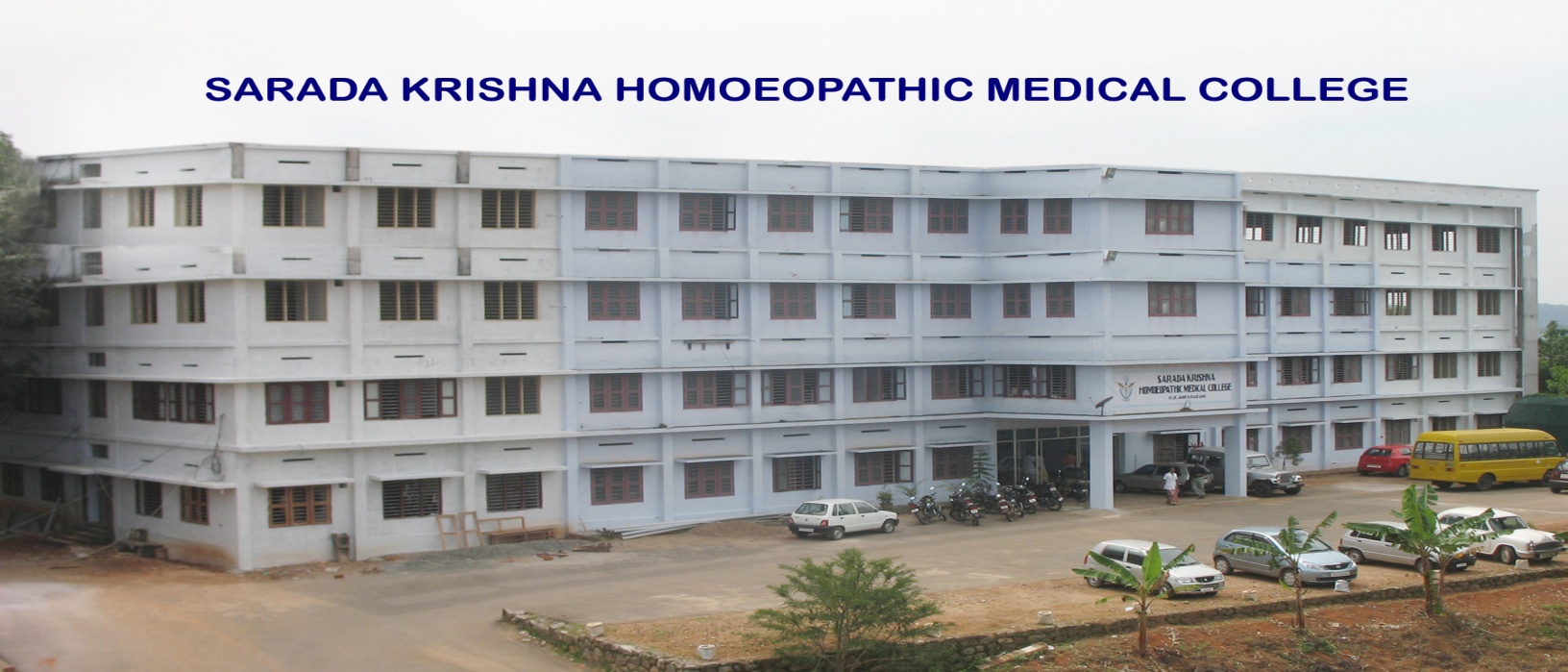 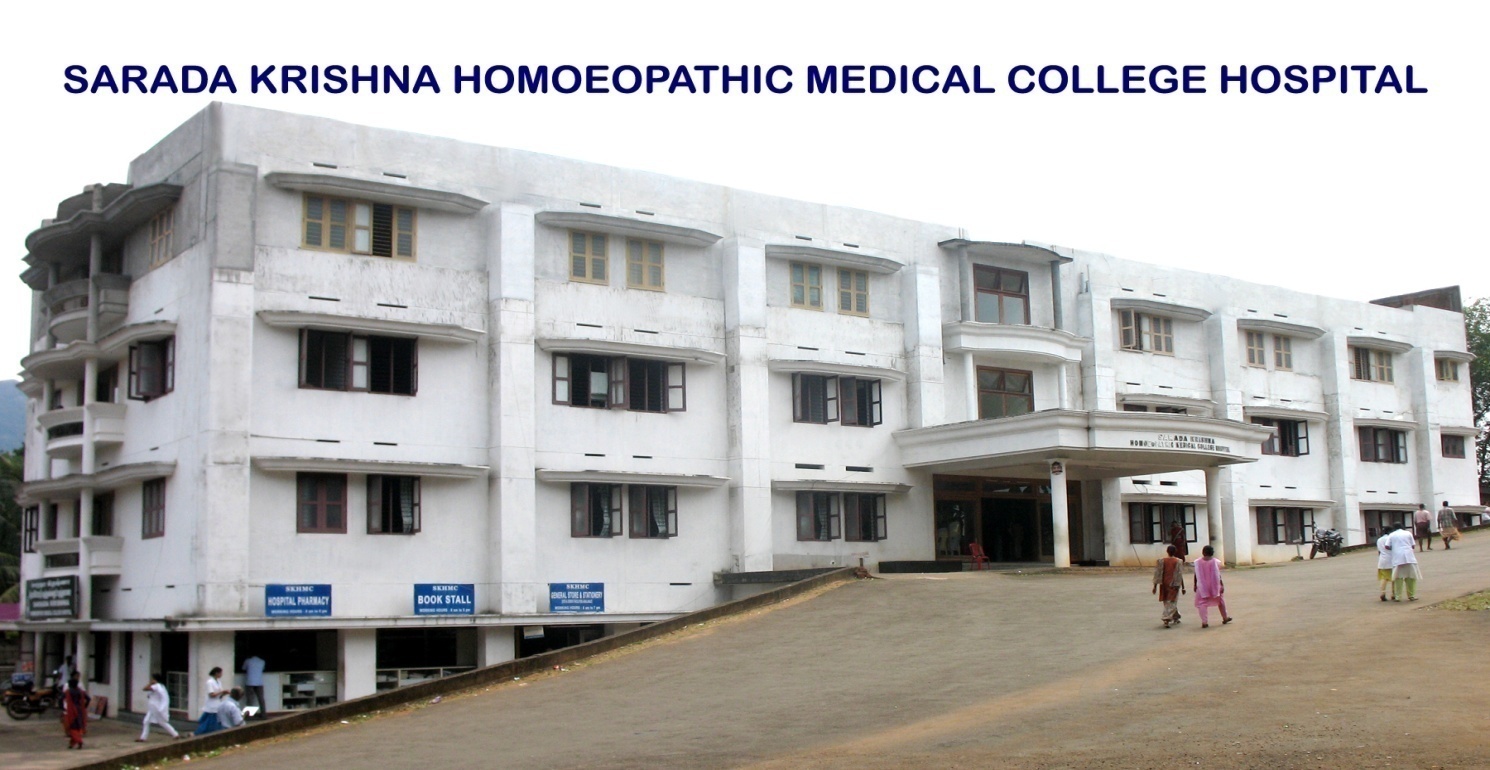 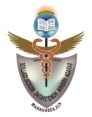 Dr.  P. R. SISIR M.D. (Hom.)
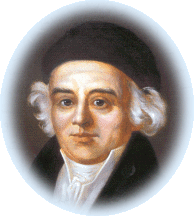 ‘ REST !’  have I ever rested ?  Forward, ever forward…………
- Dr. Samuel Hahnemann.
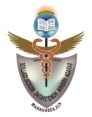 Dr.  P. R. SISIR M.D. (Hom.)
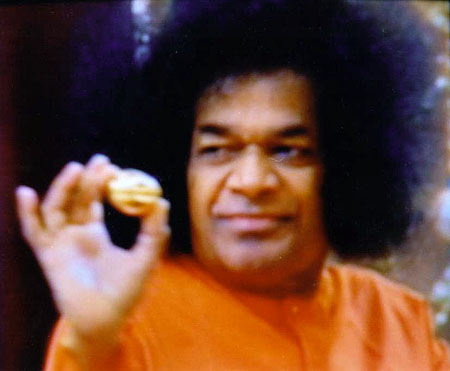 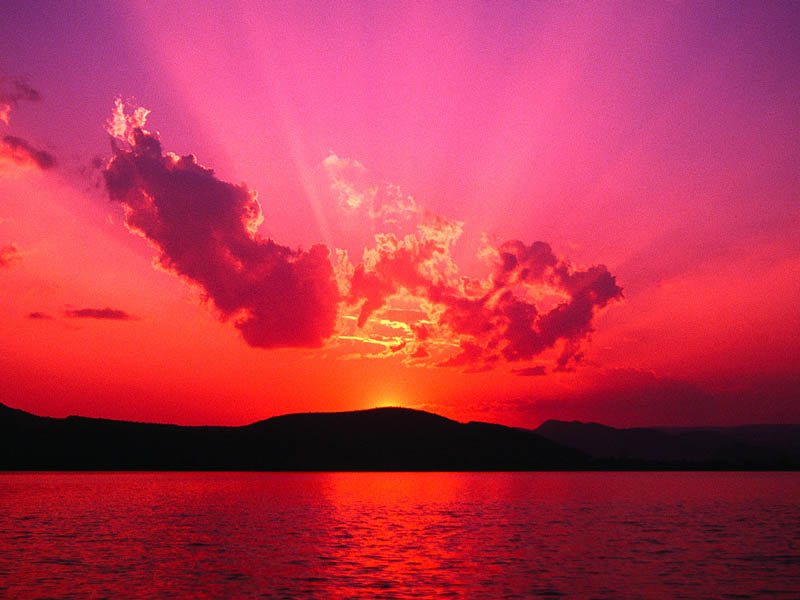 THANK YOU ALL
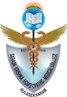 Dr. P. R. SISIR     M. D. (Hom)
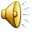 SCOPE OF HOMEOPATHY IN PAEDIATRICS
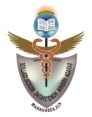 Dr.  P. R. SISIR M.D. (Hom.)
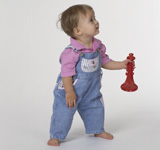 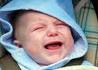 குழந்தைகளுக்கு எற்படும் நோய்களும்
ஹோமியோபதி மருத்துவமும்
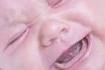 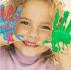 சளி (அ) [yதோக்ஷம்
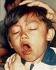 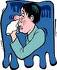 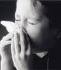 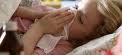 டான்சில் கட்டிகள்
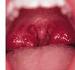 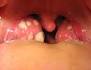 (adenoids)
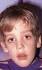 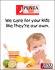 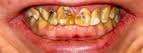 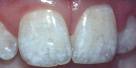 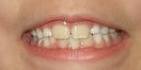 (Acute bronchitis):
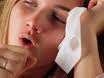 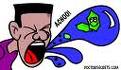 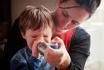 Asthma:
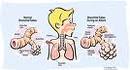 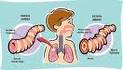 Few other paediatric conditions 
which can be managed with Homoeopathy
CHILDHOOD PROBLEMS RELATED TO LEARNING DISABILITY
 SCHOLASTIC BACKWARDNESS AMONG CHILDREN
 BEHAVIOURAL DISORDERS
 MENTALLY CHALLENGED

 THYROID DISORDERS
 EATING DISORDERS
 LOSS OF WEIGHT

 SKIN DISEASES

 PRIMARY COMPLEX 
 TUBERCULOSIS
 LIVER DISORDERS
 KIDNEY & URINARY TRACT DISORDERS
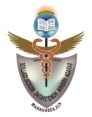 Dr.  P. R. SISIR M.D. (Hom.)
Few words about the institute I am working….
& 
And its working plan…
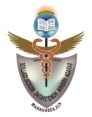 Dr.  P. R. SISIR M.D. (Hom.)
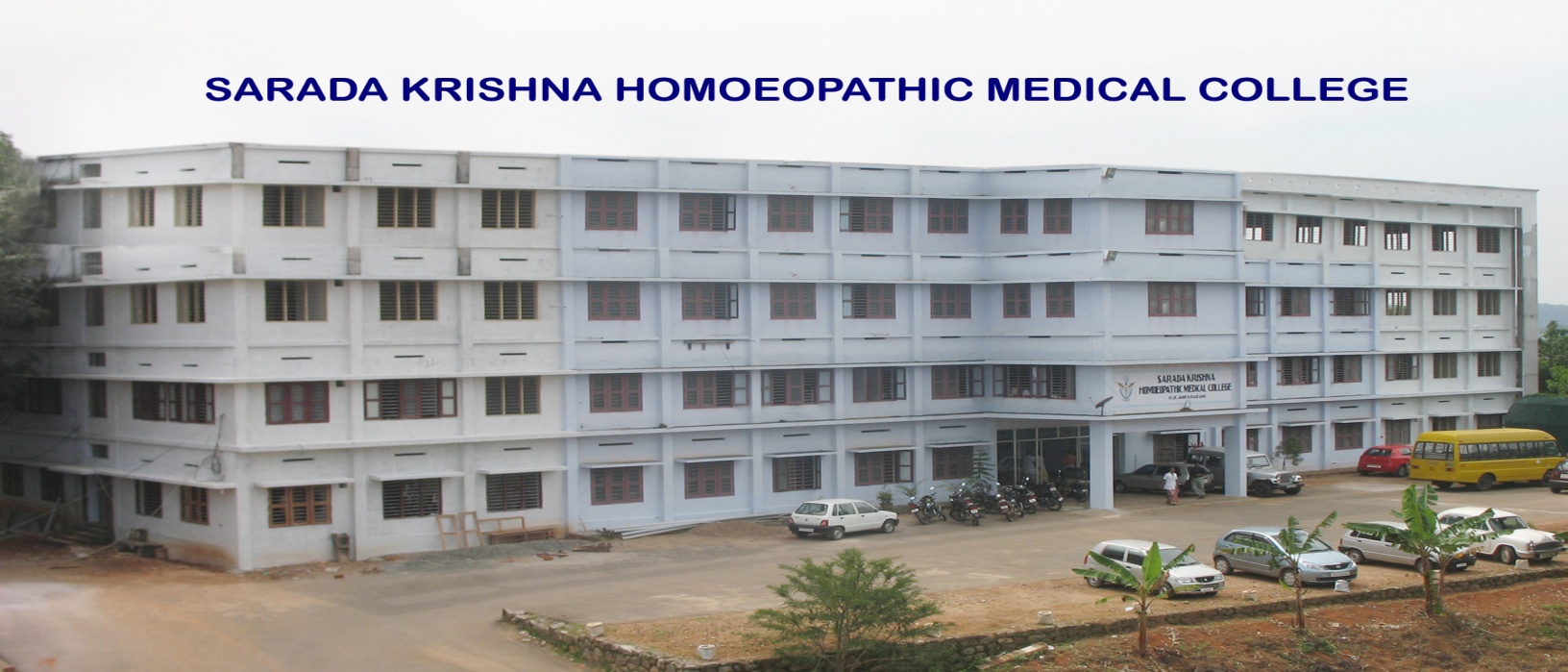 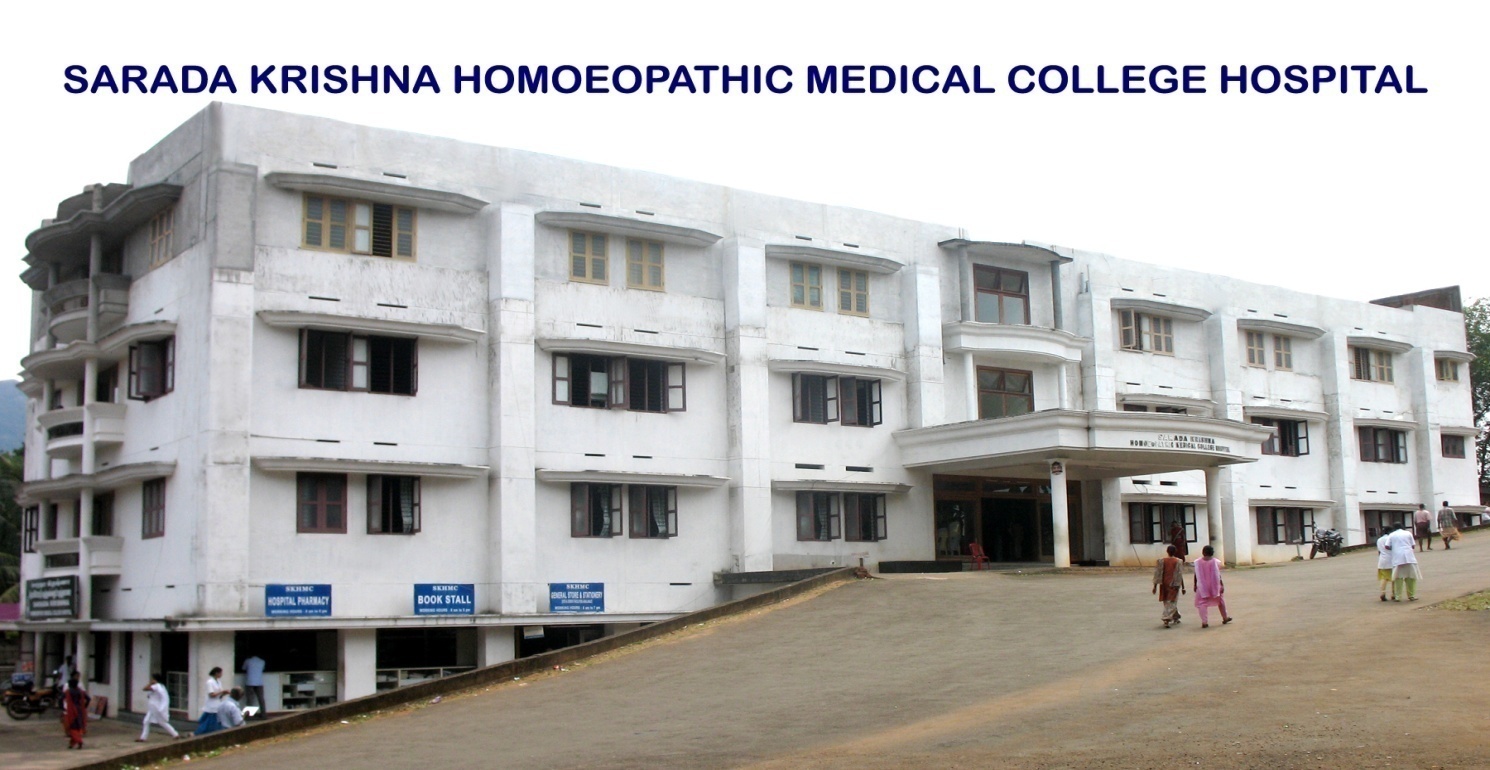 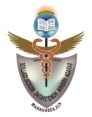 Dr.  P. R. SISIR M.D. (Hom.)
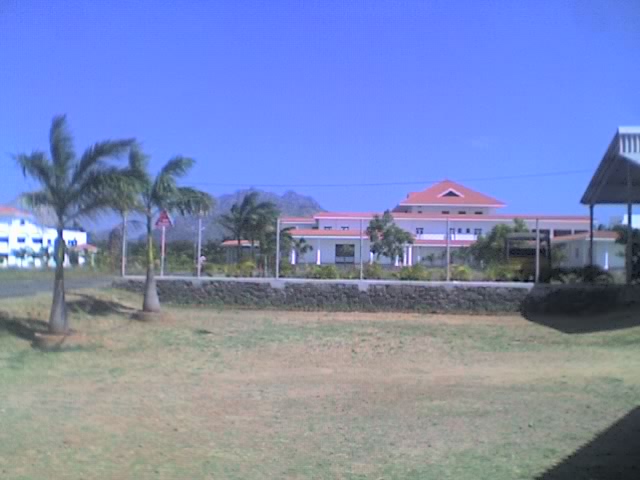 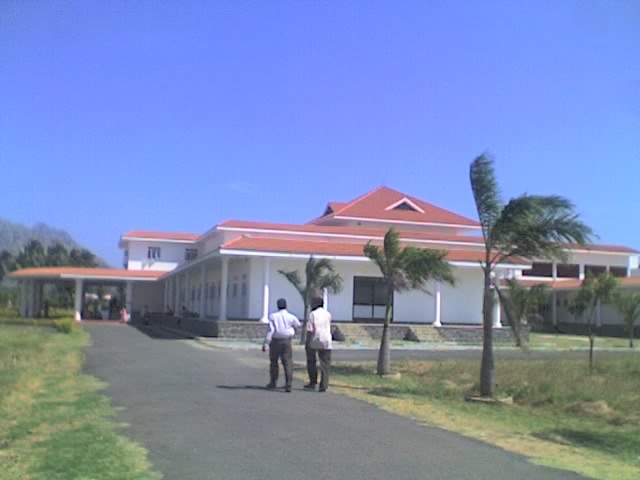 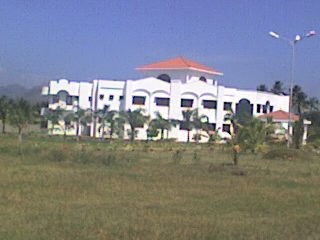 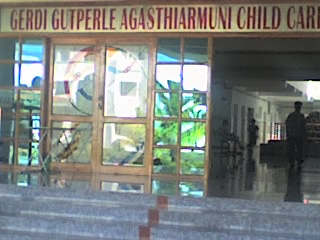 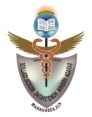 Gerdi Gutperle Agasthiarmuni Child Care Centre, Vellamadam, Nagercoil
Dr.  P. R. SISIR M.D. (Hom.)
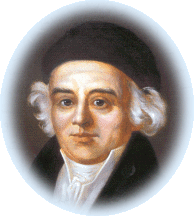 ‘ REST !’  have I ever rested ?  Forward, ever forward…………
- Dr. Samuel Hahnemann.
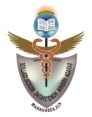 Dr.  P. R. SISIR M.D. (Hom.)
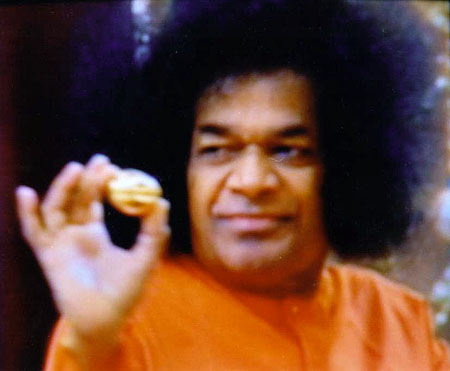 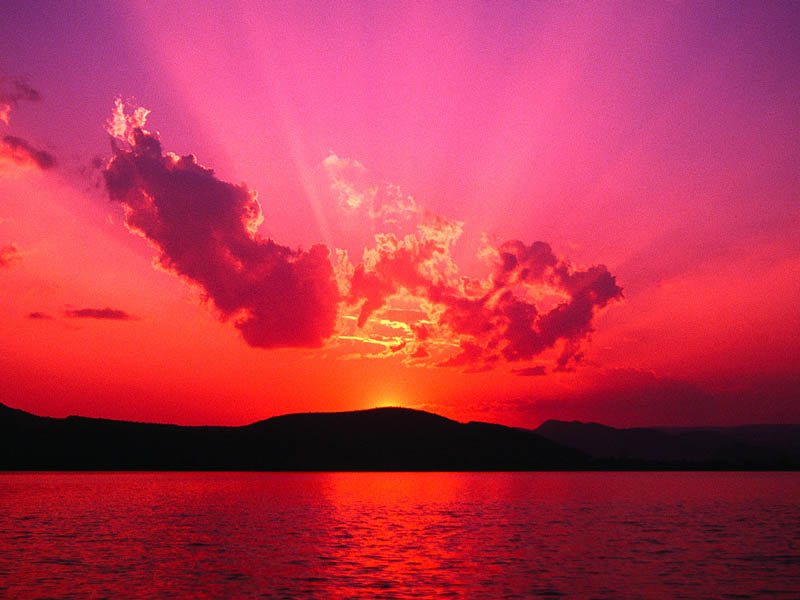 THANK YOU ALL
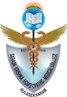 Dr. P. R. SISIR M. D. (Hom)
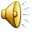